EPIDEMIOLOGY OF MALOCCLUSION
Dr. Srujan
1
Content
Terminologies
 Epidemiology of Malocclusion
        Determinants- etiological factors
         Distribution- Global / Indian scenario
         Measurement – Types/ Classification  
 Unfavorable Sequelae of malocclusion
 Prevalence of malocclusion
 WHO recommendations
 Preventive Orthodontics  
 Conclusions
 References
2
Terminologies
Overjet- extension of the incisal or buccal cusp ridges of the upper teeth labially or buccally to the incisal margins and ridges of the lower teeth when the jaws are closed normally.

Overbite-the extension of the upper incisor teeth over the lower ones vertically when the opposing posterior teeth are in contact.

Crossbite-malocclusion in which the mandibular teeth are in buccal version (or complete lingual version in posterior segments) to the maxillary teeth.
3
4
Centric occlusion-is the term used to describe the position of the lower jaw when the teeth are fully occluded (together).  This varies from person to person depending upon the number and position of teeth in each jaw.

Centric relation- is the mandibular jaw position in which the head of the condyle is situated as far superior and ANTERIORLY as it possibly can within the articular eminence.
5
Centric occlusion
Centric relation
6
Introduction
The term orthodontia was apparently used first by the Frenchman Le Foulan in 1839. The name of the specialty “orthodontics” comes from the two Greek words “ortho” meaning right or straight “odontos” meaning the tooth, “ics” meaning the science. 
  
  The definition given by the British society for the study of orthodontics in 1922.
7
Definition-
   Orthodontics includes the study of the growth and development of the jaws and face particularly; and the body generally, as influencing the position of the teeth; the study of the action and reaction of internal and external influences of the development, and the prevention and correction of arrested and perverted development.
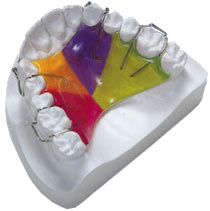 8
Dental occlusion is a genetic feature of physical anthropology which varies in individuals just as does blood grouping or color of the eye.
Malocclusion is a complex morphological and functional phenomenon manifested in a disharmony of two or more features of jaws, teeth and soft tissue.
9
Epidemiological study regarding malocclusion using various indices in turn help to assess the frequency, distribution and determinants associated with different type and severity of malocclusion among the population groups.
10
Etiology Of Malocclusion by Graber
General Factors:
   1. Heredity- it is quite logical to assume that offspring inherit quite a few attributes from their parents.  The child may inherit conflicting traits from both the parents resulting in abnormalities of the dento facial region. 

   2. Congenital-
general
local
11
Developmental defects are malformation seen at the time of the birth.
    General Congenital defects-
    Abnormal state of mother during pregnancy.
    Malnutrition.
    Infectious Disease.
    Accidents during pregnancy & child birth.
  Local congenital factors
   Abnormalities of jaw due to intra- uterine position
   Clefts of the lips and palate
   Macro and Microglossia
12
Microglossia
Malnutrition
13
3. Environmental - Prenatal – maternal diet, metabolism, maternal infection such as German measles & use of certain drug during pregnancy such as thalidomide can cause gross congenital deformities including clefts.
  Post natal during forceps delivery result in injury to TMJ area which can undergo Ankylosis.
  Cerebral palsy it caused by muscle In coordination. Patient can have malocclusion due to loss of muscle imbalance.
14
4. Predisposing metabolic climate and disease.
     Endocrine imbalance-  due to certain endocrinal disease, infectious condition and metabolic disturbance can predispose to malocclusion.
   
  Hypothyroidism – Dec. Ca deposition in bone & teeth,  Marked delay in tooth bud formation, delayed carpel and epiphyseal calcification.

Hyperthyroidism- inc. rate of maturation, inc. in metabolic rate.

Hypoparathyroidism- change in Ca metabolism, can cause delayed eruption & hypo plastic teeth.
15
Hyperparathyroidism- inc. blood Ca. demineralization of bone.

  Metabolic disturbances- Acute febrile ds. Believed to slow down the pace of growth & development

 5. Dietary problems - Nutritional deficiencies- rickets, scurvy & beri-beri can produce severe malocclusion.
16
6. Abnormal Pressure habits

   Abnormal Sucking


Tongue thrust

  


 Lip and nails biting, Mouth breathing
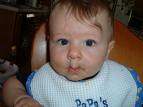 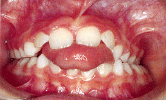 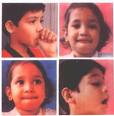 17
7. Accidents & trauma- Children are highly prone to injuries of the dento facial region during the early years of life when they learn to crawl, walk during the play.
18
Local Factors:
  1. Anomalies of tooth     
  tooth size- an increase in size of the teeth result in crowding & smaller lead to spacing

  tooth shape- Peg shaped lateral incisors is often accompanied by spacing & migration of teeth.


2. Abnormal frenal attachments- it is associated with maxillary midline spacing
19
maxillary midline spacing
20
3. Premature loss - loss of teeth before its permanent successor erupt which result in migration of adjacent teeth thus can prevent eruption of permanent successor.
 Prolonged retention- deciduous teeth that fail to resorb will prevent normal eruption.

4. Ankylosis, dental caries, improper dental
  Restorations, etc.
Anomalies of tooth
21
UNFAVOURABLE SEQUELAE OF MALOCCLUSION
1.   Physiological Problems – the one who suck his finger beyond time.  Commonly referred by friend (Bugs Bunny, bird beak)

2.  Oral function

-    Difficulty in chewing

-    Difficulty in speech

-    Clenching and grinding
22
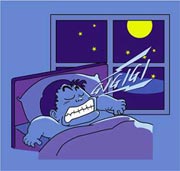 Clenching and grinding
Difficulty in speech
23
3. Temperomandibular Joint problems:

-    Pain in and around TMJ

-    Muscle fatigue and spasm

  Frequency    seen    with    Occlusal prematurities and deepbite
24
4.  Greater susceptibility to trauma, periodontal disease or tooth decay

- Trauma to upper incisors in Class II

- Extreme overbite - where lower incisors contact the palate -cause significant tissue damage.

- Occlusal trauma - periodontal disease
25
Global Scenario
26
Prevalence of malocclusion
While dental caries has been regarded as the major dental disease through out the world , malocclusion was a close runner up. With fluoridation, there is a good chance for significant reduction or even elimination of caries as a problem.

Various studies have been done in an attempt to make an epidemiologic registration of malocclusion.
27
Reported prevalence of malocclusion in mixed dentition or in permanent dentition
28
29
In Indian Scenario
30
The prevalence of malocclusion among Indian children has been reported to be as low as 19.6%  in Madras by Miglani D.C et al in 1965 and as high as 90% in Delhi by Sidhu S.S in 1968. 
   India exhibit a low incidence of variation in molar relation both in the mesial and distal relationship. 
  Class 111 malocclusion is also much less prevalent in India compared to USA, Netherlands and Kenya.
31
Studies Conducted among Indian Children to determine Prevalence of Malocclusion
32
33
34
Types of malocclusion
Malocclusion can be broadly divided into:

Intra arch malocclusion- that include variation in individual tooth position and malocclusion affecting a group of teeth within an arch.

Inter arch- malocclusion that compromises of malrelation of dental arches to one another upon skeletal bony bases which may themselves be normally related.
35
Skeletal malocclusion- which involves the underlying bony bases.
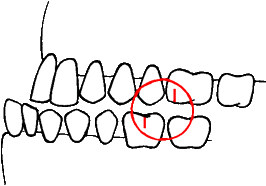 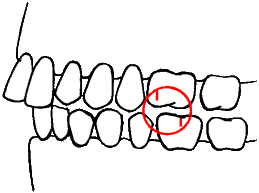 A skeletal malocclusion occurs when the upper and lower jaws don't line up correctly.
Underbite: Lower jaw protrudes.
Overbite: Upper jaw protrudes or lower jaw recedes (or both).
36
Intra arch malocclusion- can include condition like spacing or crowding.
   Some commonly seen individual malpositions:

Distal inclination – crown of the tooth 
is tilted.

Mesial inclination

Lingual inclination

Buccal inclination
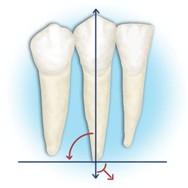 37
Mesial displacement-  crown of the tooth is tilted.

Distal displacement- body movement in  distal direction away from midline

Lingual displacement- tooth is displaced  in lingual direction

Buccal displacement – tooth is moved  in labial direction

Rotations-  tooth movements along its long axis.
38
Inter arch malocclusion-
  Can occur in sagittal, vertical or in the transverse planes of space.

Sagittal planes- 
(pre normal occlusion)- condition where the lower arch is more forwardly placed when the patients bites in centric occlusion.

(Post Normal occlusion)- condition where the lower arch is more distally placed when the patients bites in centric occlusion
39
Inter arch malocclusion
vertical interarch dental separation between the maxillary and mandibular incisors when the posterior teeth are in terminal occlusion.
40
Vertical plane- include deep bite and open bite.

Deep bite- condition where there is excessive vertical overlap between the upper and lower anterior.

Open bite- conditions where no vertical overlap between the upper and lower teeth. It can be in anterior or posterior region.
41
open bite
Deep bite
42
Skeletal Malocclusion
Can occur due to abnormalities in the maxilla or mandible.

In sagittal planes there is forward placement of jaw referred to as prognathism while retrognathism refer to as backward placement of jaw.

In transverse planes there is usually narrowing or widening of jaw.
43
In vertical planes abnormal variations in the vertical measurements of the jaw can affect the lower facial height.
44
Preventive Orthodontics
Preventive Orthodontics- is that part of orthodontic practice which is concerned with the patient and parent corporation, supervision of the growth and development of the dentition and the craniofacial structures. 
   Preventive orthodontics is a long range approach and it is largely responsibility of the general dentist .
45
The following are the procedure undertaken in preventive orthodontics:
Parent education
Caries control
Care of deciduous dentition
Management of ankylosed teeth
Maintenance of quadrant wise tooth shedding time table
Check up of oral habits
Occlusal equilibration
Extraction of supernumery teeth
Space maintenance
46
Education of the parent
The expecting mother should be educated on matters such as nutrition to provide an ideal environment for the developing foetus. 

Soon after the birth, the mother should be educated on proper nursing & care of the child.

The mother should be advised on physiologic nipple than conventional nipple because physiologic nipple are designed to permit suckling of the milk which more or less resembles the normal functional activity as in breast feeding.
47
Care of Deciduous Dentition
Preventive orthodontics include care of the deciduous dentition by way of prevention and timely restoration of the carious teeth. The deciduous teeth are excellent natural space maintainers until the developing permanent teeth are ready to erupt into the oral cavity.

Simple preventive procedures such as application of topical fluoride & pit and fissures sealant help in preventing caries.
48
Extraction of supernumerary teeth
Presence of supernumerary and supplemental teeth can interfere with the eruption of nearby normal teeth. They can deflect adjacent teeth to erupt in abnormal positions. Presence of an unerupted mesiodens prevents the two maxillary central incisors from approximating each other.
 
   Thus supernumerary teeth should be identified and extracted before they cause displacement of other teeth.
49
Extraction of supernumerary teeth
50
Maintenance of tooth shedding time table
There should not be more than 3 months difference in shedding of deciduous teeth and eruption of permanent teeth in one quadrant as compared to other quadrant.

Delay in eruption may due to following factors:
51
Presence of over retained deciduous teeth or roots.

Supernumerary tooth 

Cysts

Over hanging restoration in deciduous teeth

Fibrosis of gingiva

Ankylosed primary teeth
52
Oral habits check up and patients parent education
Habits such as finger and thumb sucking, nail biting, tongue thrusting and lip biting should be identified . 

Prevention starts with proper nursing and use of physiologically designed nursing nipple and pacifier to enhance normal function and deglutition activity.
53
Space maintenance
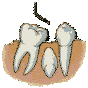 Premature loss of deciduous teeth can cause drifting of the adjacent teeth into the space. It can result in abnormal axial inclination of teeth, spacing between teeth & shift in the dental midline.
54
Classification of space maintainer
According to Hitchcock:

Removable or fixed or semi-fixed

With bands or without bands

Functional or non functional

Active or passive

Certain combination of the above
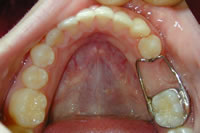 55
According to Raymond C. Thurow

Removable 
Complete arch
      .Lingual arch
      .Extra oral anchorage
 
c) Individual tooth
56
Requirements of space maintainers
It should maintain the entire mesio-distal space created by a lost tooth.

It must restore the function as far as possible and prevent over eruption of opposing teeth.

It should be simple in construction.

It should be strong enough to withstand the functional forces.
57
It should not exert excessive stress on adjoining teeth.

It must permit maintenance of oral hygiene.

It must not restrict normal growth and development and natural adjustments which take place during the transition from deciduous to permanent dentition.

The space maintainer should not come in the way of other function.
58
Interceptive orthodontics
It basically refer to measure undertaken to prevent a potential malocclusion from progressing into a more severe one. 

It is defined as that phase of science and art of orthodontics employed to recognize and eliminate potential irregularities and malpositions of the developing dento facial irregularities.
59
The procedure undertaken include:

Serial extraction
Correction of developing cross bite 
Control of abnormal habits
Space regaining 
Diastemas closure 
Muscles exercise
Interception of skeletal malrelation
Removal of soft tissue or bony barrier to eruption of teeth
60
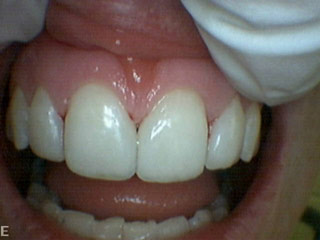 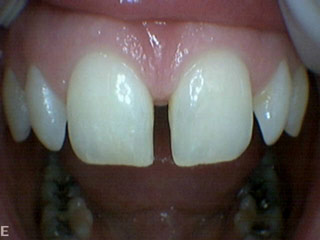 After
Diastemas  closure before
Serial extraction
61
Space regaining
If a primary molar is lost early and space maintainers are not used , a reduction in arch length by mesial movement of the first molar can be expected.

The space regaining procedures are preferably  undertaken at an early age prior to the eruption of the second molar.
62
Commonly used space regainer are;

Gerber space regainer

Space regainer using jack screws

Adam’s space regainer 

Using cantilever spring
63
Interception of habits
Habits in orthodontics sense refer to certain action involving the teeth and other oral or perioral structures which are repeated often enough by the patients to have a profound and deleterious effect on the position of the teeth and occlusion.

 Some of the habits can affect the oral structures are thumb sucking, tongue thrusting & mouth breathing.
64
Tongue thrusting
Tongue thrusting-  is the habit of thrusting the tongue forward against the teeth or in between while swallowing. It is an infantile pattern of swallowing that has been retained by an individual. 
According to Dr. T. M. Graber, we swallow a total of 1,200 to 2,000 times every 24 hours with about four pounds of pressure per swallow. This constant pressure of the tongue will force the teeth out of alignment with a tongue thrust problem. Besides the pressure exerted while swallowing, nervous thrusting also pushes the tongue against the teeth while it is at rest. This is an involuntary, subconscious habit that is difficult to correct.
65
Tongue thrusting
66
Causes of tongue thrustNo  specific cause has actually been determined for the tongue thrust problem. Any of the following may cause tongue thrust:
Certain types of artificial nipples used in feeding infants
Thumb sucking

Allergies, nasal congestion or obstructions contributing to mouth breathing causing the posture of the tongue to be very low in the mouth
67
Large tonsils, adenoids, or many sore throats which cause difficulty in swallowing
An abnormally large tongue
Neurological, muscular, or other physiological abnormalities
Short lingual frenum (tongue tied)
68
Management of tongue thrust

Habit interception- both fixed and removable cribs or rakes are valuable aid in breaking the habit.

The child is taught correct method of swallowing.

Various muscle exercise of the tongue can help in training it to adapt to new swallowing pattern.
69
Thumb sucking
Thumb sucking is the act of putting the thumb into the mouth and rhythmically repeating sucking contact for a prolonged duration. It can also be accomplished with any piece of skin within reach (such as the big toe) and is considered to be soothing and therapeutic for the person. Thumb sucking is generally associated with babies and young children.

Children suck on objects (including pacifiers) to soothe themselves; sucking is one of a baby’s natural reflexes and completely typical for babies and young children
70
Thumb sucking
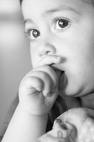 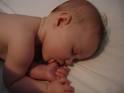 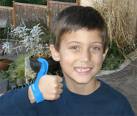 Control of the habit
71
Thumb sucking can start as early as 15 weeks of growth in the uterus or within months of being born. Prior to 12 weeks, the fetus has webbed digits. Most thumb-suckers stop gradually by the age of five years. Rarely it continues into adulthood. It is not uncommon for thumb-suckers to suck both thumbs or their fingers. 

Finger sucking is synonymous with thumb sucking in effect and treatment, but less common.
72
Effect of thumb sucking-

Labial tipping of the maxillary anteriors resulting in prolination of maxillary anteriors. 
 
The overjet increases due to prolination of the maxillary anteriors.

Anterior open bite occur as a result restriction of incisor eruption and supraeruption of the buccal teeth.

The cheek muscles contract during thumb sucking resulting in a narrowing arch.
73
Effect of thumb sucking-
74
Management of thumb sucking
Psychological approach-Distract your child or ignore your child’s thumb sucking. For instance, if your child is  sucking due to boredom, help him find an activity that he can do to keep his hands occupied. Work on an activity book, coloring, or a craft project. Don’t acknowledge the thumb sucking, just keep him busy. 

Praise your child for not sucking. As always, catch her being good.
75
Mechanical Aids- 
a) Removable habits breakers.
 They are removable appliances that consists of a crib and is anchored to the oral cavity by means of clasps on the posterior teeth.

b) Fixed habit breakers- heavy gauge stainless steel wire can be designed to form a frame that is soldered to bands of molar.
76
Chemical approach-  use of bitter tasting or foul smelling preparation placed on the thumb that is sucked can make the habit distasteful.

The medicaments that can be used include;

Pepper dissolved in a volatile medium
Quinine
77
Mouth breathing habit
Has profound effect on the dento facial region. It can be obstructive or habitual in nature. 


3 types of mouth breathers
Obstructive
Habitual
Anatomic
78
Mouth breathing habit
79
Obstructive- complete or partial obstruction of the nasal passage can result in mouth breathing.
 
following are the causes-

Deviated nasal septum
Nasal polyps
Chronic inflammation of the nasal mucosa 
Obstructive adenoids
80
Habitual- is one who continues to breath from mouth even nasal obstruction is removed.

Anatomic-  is one whose lip morphology does not permit complete closure of the mouth, such as patient having short upper lip.
81
Clinical features
Long & narrow face
Narrow face & nasal passage
Short & flaccid upper lip
Blank face
Increased overjet as a result of flaring of the incisors.
Anterior marginal gingivitis can occur due to drying of the gingiva.
82
Management- 

 Removal of nasal or pharyngeal obstruction

Interception of habit- vestibular screen

Rapid maxillary expansion- causes increase in the nasal flow.
83
Muscle exercises
The dental tissue are blanketed from all direction by muscles. Normal occlusion development depend upon the presence of normal oro-facial muscle function.

Exercise for the Masseter muscles
 an exercise to strengthen the Masseter muscle involving the clenching of teeth by the patient while counting to ten.
84
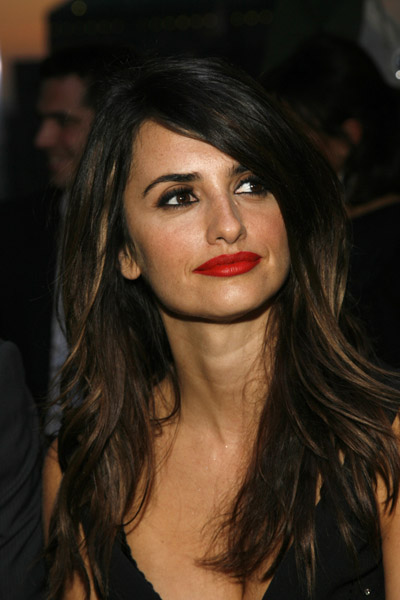 Exercise for the lips- 
 stretching of the upper lip to maintain lip seal is an important therapeutic measure in patient having short hypotonic lips.

Patient is asked to stretch the upper lip towards the chin.

Holding & pumping of water back and forth behind the lips.

Massaging of the lips.
85
WHO RECOMMENDATIONS TO CONSIDER MALOCCLUSIONAS PUBLIC HEALTH PROBLEM

1.   A significant and unacceptable effect upon facial appearance

2.  A significant impairment of speech and mastication

3. A gross defect such as cleft lip or palate or an injury requiring plastic surgery

4 An occlusion predisposing to tissue destruction through caries or periodontal disease.
86
Conclusion
Malocclusion is a complex morphological and functional phenomenon manifested in a disharmony of two or more features of jaws, teeth and soft tissue. Subjective perception of malocclusion varies among the individuals based upon the severity of condition, impact on esthetic and oral functional, socioeconomic status etc. 

We being the public health dentist should find out the various causative factors, which directly or indirectly predispose to malocclusion and appropriate preventive and interceptive measures should be initiated.
87
REFERENCES
Graber orthodontics Principles and practice 3rd Edition 2005, AITBS.

Iyyer Sunderesa Bhalaji Dr.; 3rd Edition; Orthodontics The Art and Science; arya (Medi) Publishing House.

Peter Soben, Essentials of Preventive and Community Dentistry, 3rd Ed.2007, Arya (Medi) Publishing House
88
Cynthia Pine Community oral health 1st Edition 1997, WRIGHT.

Proffit WR, Fields HW Jr, Moray LJ. Prevalence of malocclusion and orthodontic treatment need in the United States: estimates from the NHANES III survey. Int J Adult Orthodon Orthognath Surg. 1998;13(2):97-106.

Hua Xi Kou Qiang Yi Xue Za Zhi. The study of malocclusion of treatment priority index in Xi'an adolescent. 2003 Jun;21(3):226-7.
89
90